Soliman M, Attallah N, Younes H, Park WS, Bader F
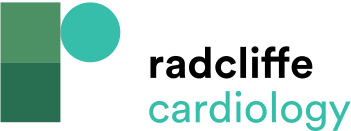 Acute Effects of Arteriovenous Shunt Creation
Citation: Cardiac Failure Review 2022;8:e05.
https://doi.org/10.15420/cfr.2021.12
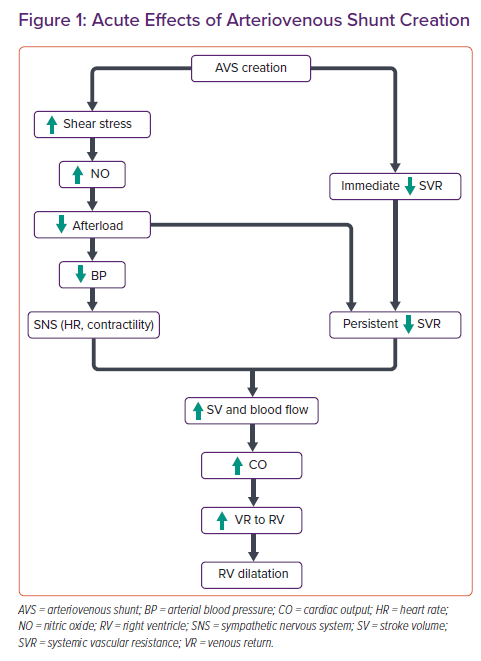